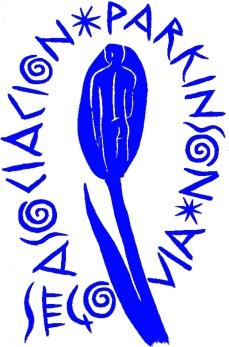 MEMORIA DE ACTIVIDADES 2015
ASOCIACIÓN PARKINSON SEGOVIA
PROYECTOS DESARROLLADOS:
Desbloqueados: atención especializada para enfermos de Parkinson.(SEPAP)

Atención a familias.

Información, coordinación y sensibilización comunitaria.
DESBLOQUEADOS: ATENCIÓN ESPECIALIZADA PARA ENFERMOS DE PARKINSON
Objetivos:
 Promover y mantener su mayor grado de autonomía y funcionalidad posible.
 Prevenir su incremento de la dependencia a través de la potenciación de sus capacidades cognitivas, funcionales y sociales.
 Desarrollar las dimensiones de calidad de vida de    la persona. Evitar o retrasar su institucionalización definitiva.
 Fomentar su participación e integración sociocomunitaria
 Proporcionarle nuevos aprendizajes.
DESBLOQUEADOS: ATENCIÓN ESPECIALIZADA PARA ENFERMOS DE PARKINSON
Sede de Segovia
Sede de Cuéllar
CISS La Albuera
Palacio Pedro I
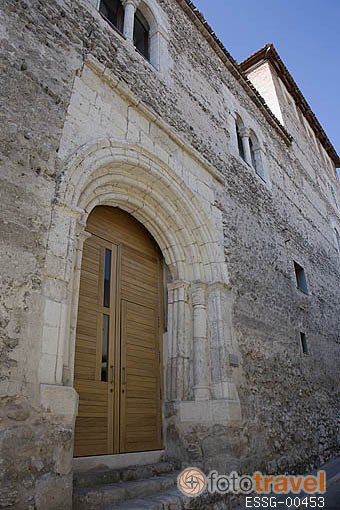 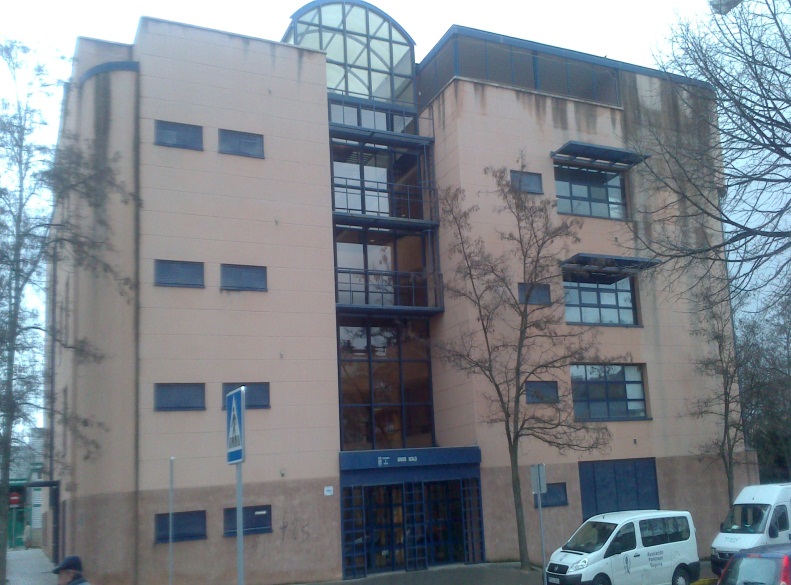 DESBLOQUEADOS: ATENCIÓN ESPECIALIZADA PARA ENFERMOS DE PARKINSON
Actividades grupales:
Fisioterapia:
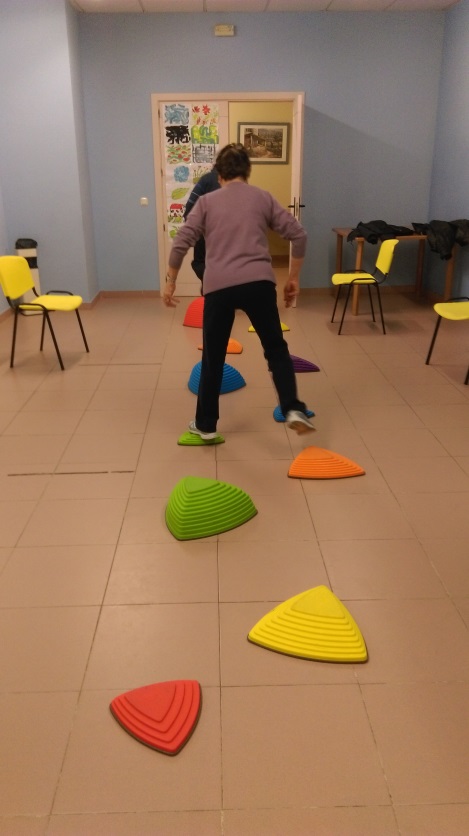 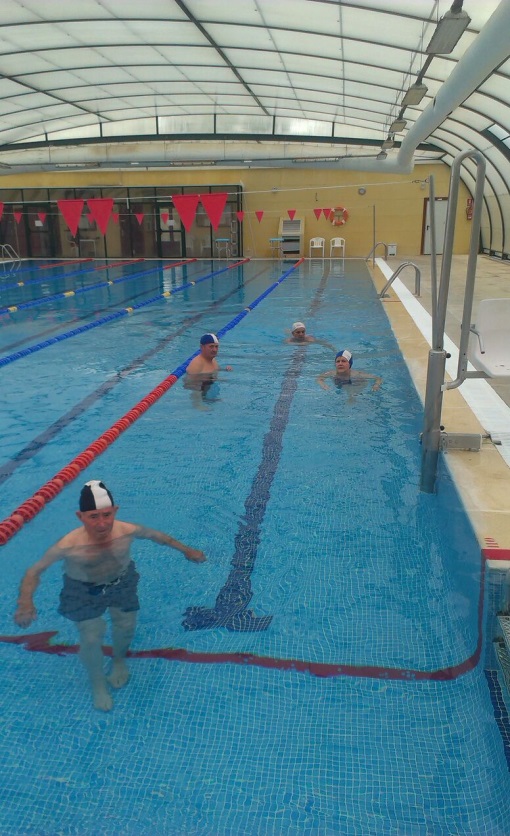 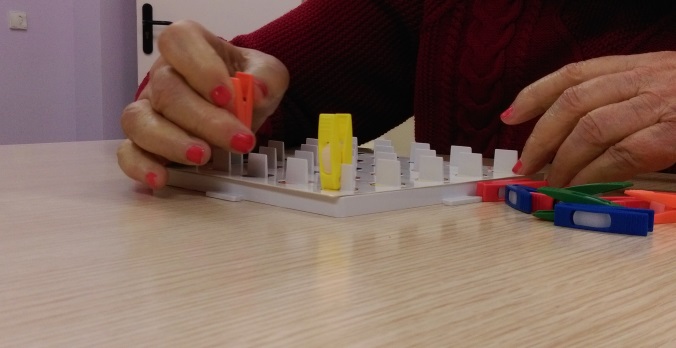 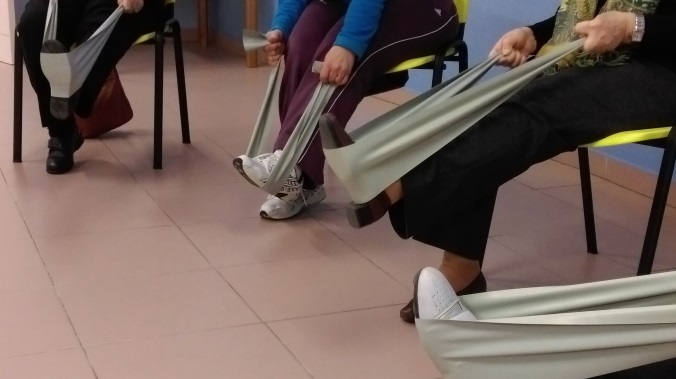 DESBLOQUEADOS: ATENCIÓN ESPECIALIZADA PARA ENFERMOS DE PARKINSON.
Logopedia:
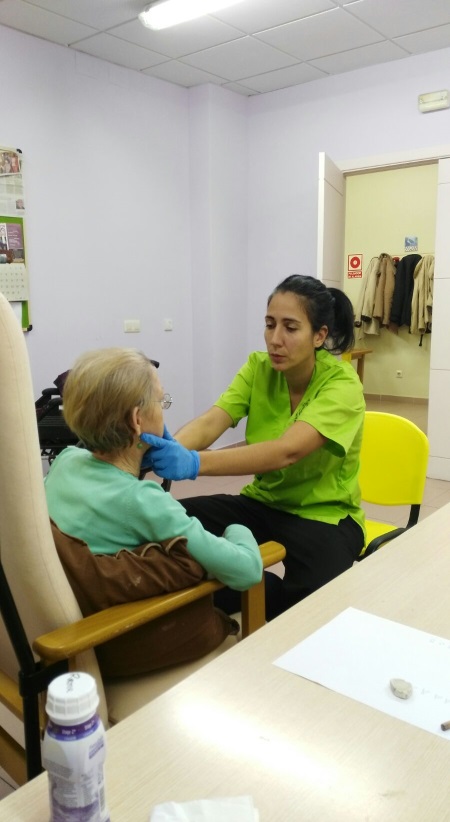 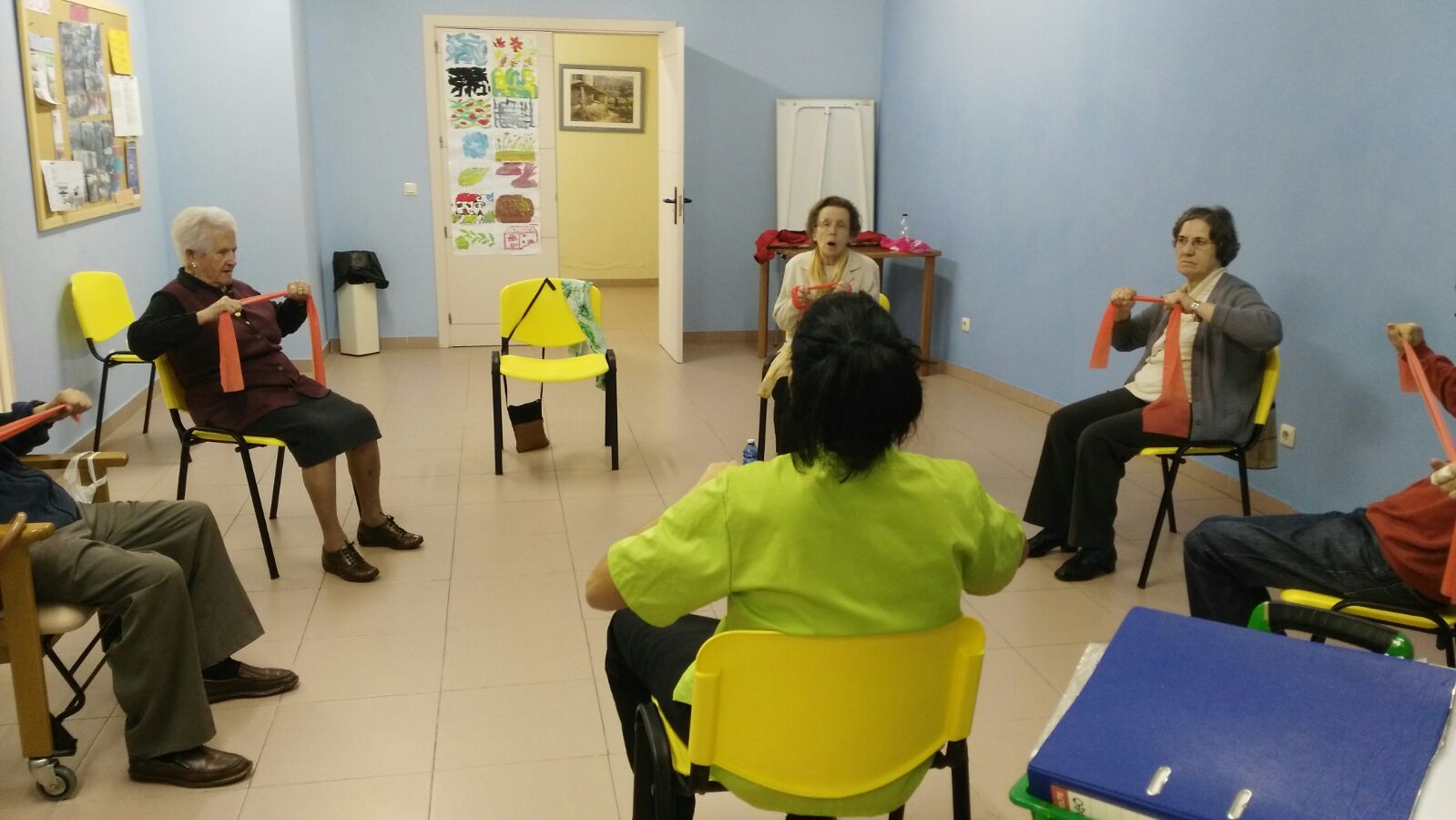 DESBLOQUEADOS: ATENCIÓN ESPECIALIZADA PARA ENFERMOS DE PARKINSON.
Apoyo Psicológico
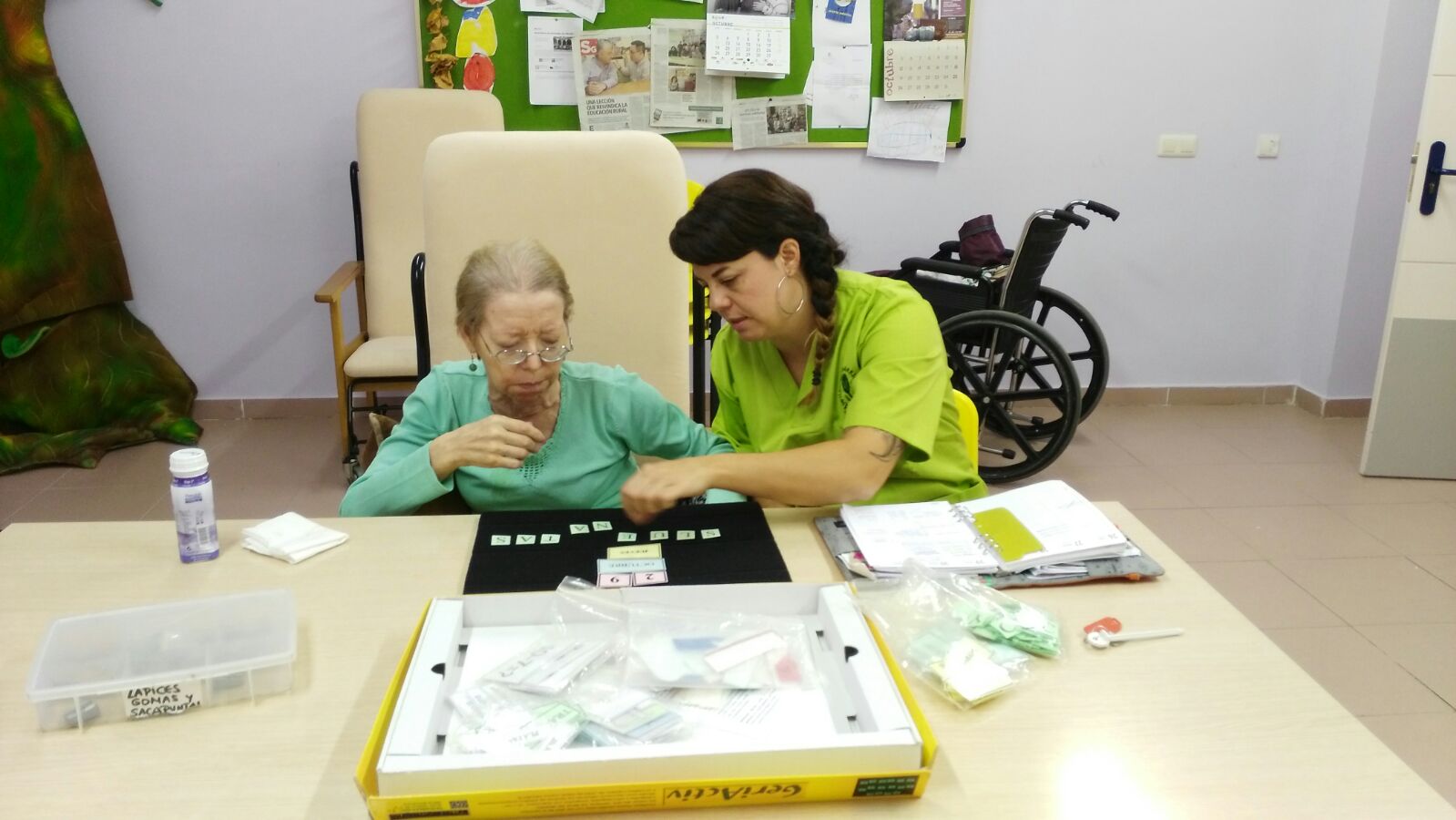 DESBLOQUEADOS: ATENCIÓN ESPECIALIZADA PARA ENFERMOS DE PARKINSON.
Musicoterapia:
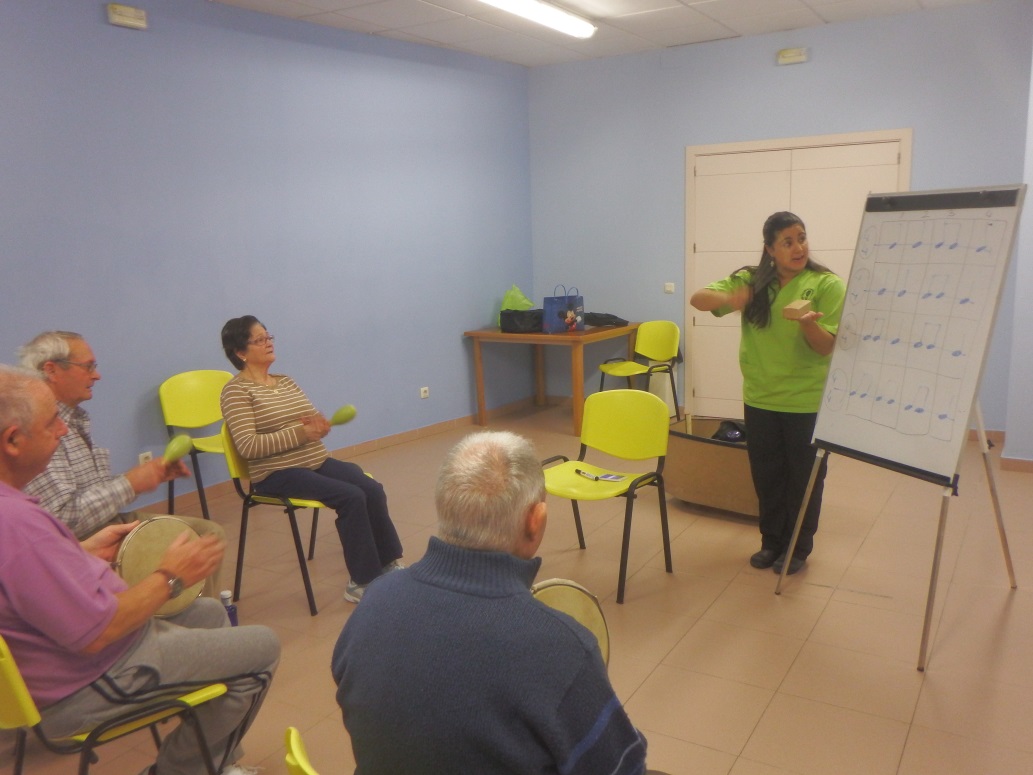 DESBLOQUEADOS: ATENCIÓN ESPECIALIZADA PARA ENFERMOS DE PARKINSON
Actividades individuales:

Fisioterapia. 







Apoyo Psicológico
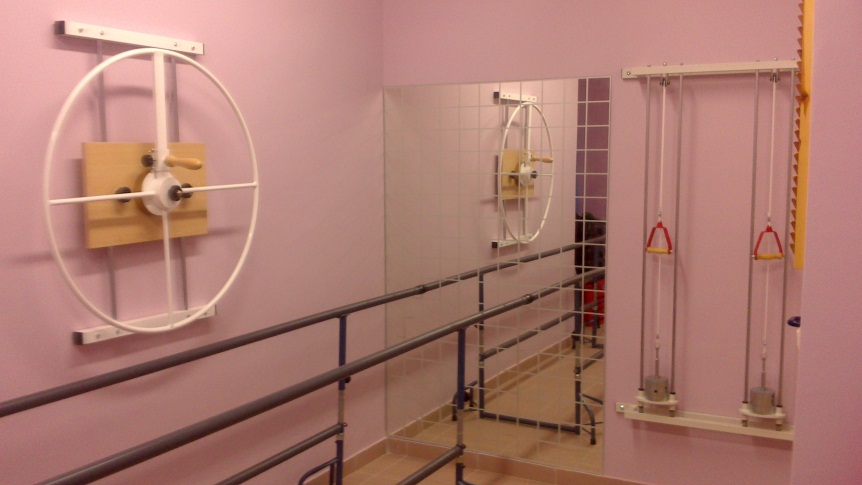 DESBLOQUEADOS: ATENCIÓN ESPECIALIZADA PARA ENFERMOS DE PARKINSON
Transporte:
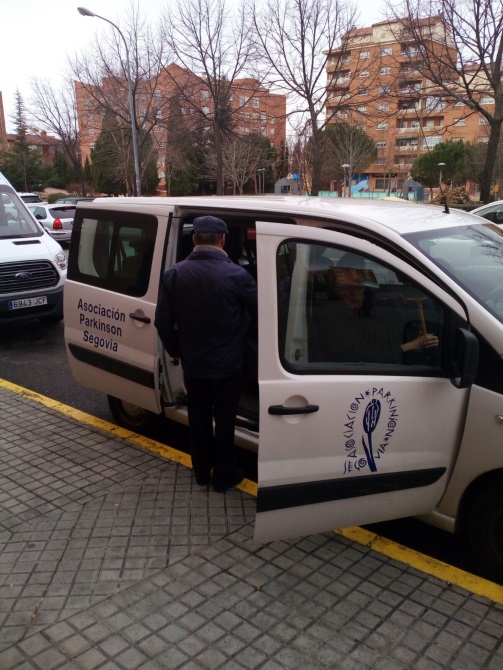 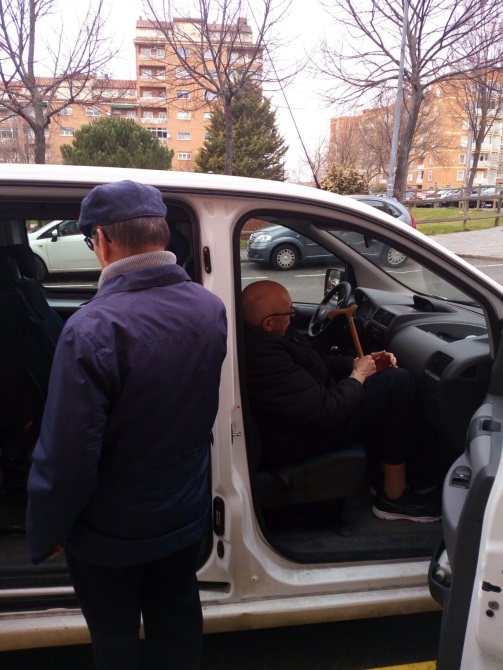 DESBLOQUEADOS: ATENCIÓN ESPECIALIZADA PARA ENFERMOS DE PARKINSON
Usuarios atendidos:
Segovia: 38.
Cuéllar: 7.
Transporte: 22
APOYO A FAMILIAS:
Objetivos:

Ofrecer a cada familia una intervención integral e individualizada que les permita hacer frente a la enfermedad de Parkinson.
Compartir sentimientos, emociones y experiencias entre distintos familiares, fomentando la comunicación y el contacto entre familias en la misma situación.
Dotar a los familiares de estrategias adecuadas para afrontar la enfermedad de su familiar.
Informar y formar a familiares y cuidadores sobre la enfermedad de Parkinson.
Asesorar y orientar a las familias sobre la enfermedad y las alterativas o técnicas existentes.
Evitar y/o tratar el síndrome del cuidador quemado.
APOYO A FAMILIAS:
Actividades:
Terapia de grupo semanal para familiares
Café de la Experiencia.
Terapia de pareja
Entrevistas de asesoramiento y apoyo
Atención telefónica individualizada
APOYO A FAMILIAS
Cursos de formación



Salidas lúdicas
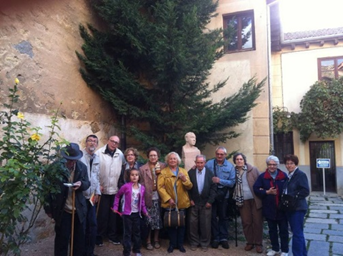 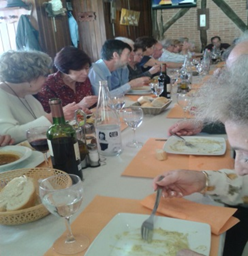 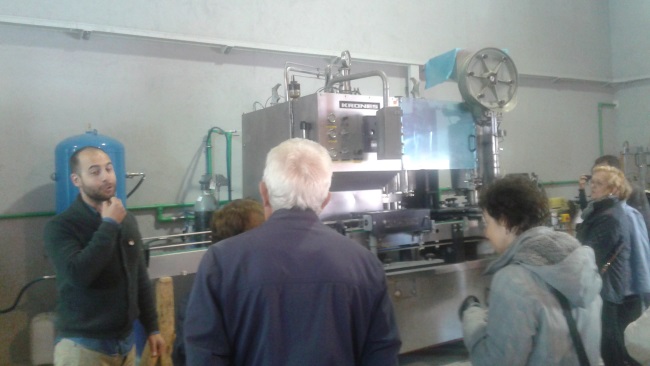 APOYO A FAMILIAS
Resumen de intervenciones:
INFORMACIÓN ,COORDINACIÓN Y SENSIBILIZACIÓN COMUNITARIA
OBJETIVOS:

Proporcionar información general individual y grupal.
Conseguir un mayor conocimiento y comprensión de la enfermedad por la sociedad.
Aumentar la coordinación entre todos los profesionales que participan en la atención de las personas afectadas por la enfermedad
Estabilizar el funcionamiento normalizado de la entidad.
INFORMACIÓN ,COORDINACIÓN Y SENSIBILIZACIÓN COMUNITARIA
Actividades:

Entrega de material informativo
Información y orientación personal
Charlas informativas
Coordinación con servicios sociales
Coordinación con servicios médicos
Coordinación con otras entidades
INFORMACIÓN ,COORDINACIÓN Y SENSIBILIZACIÓN COMUNITARIA
Actividades de Sensibilización:
Actos de calle Día Mundial
Run for Parkinson









Comida Benéfica
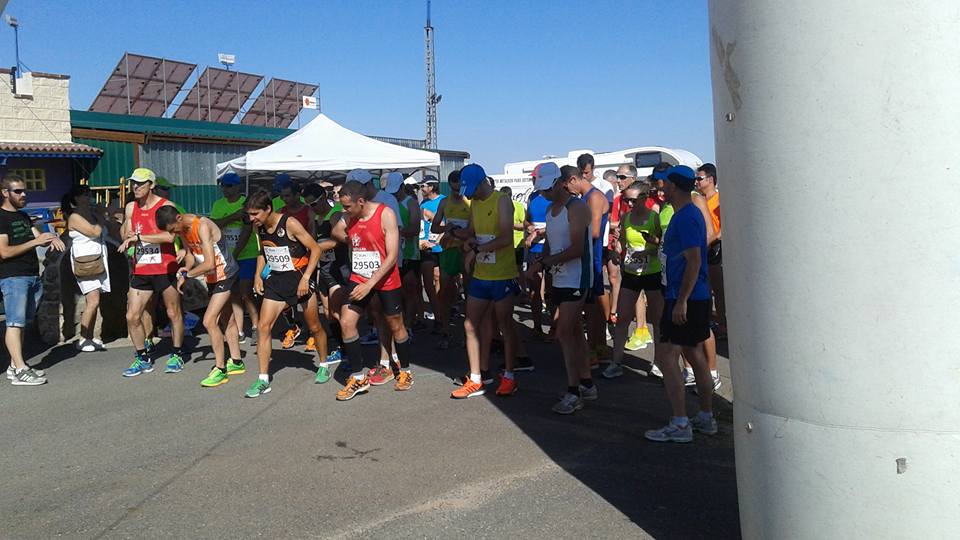 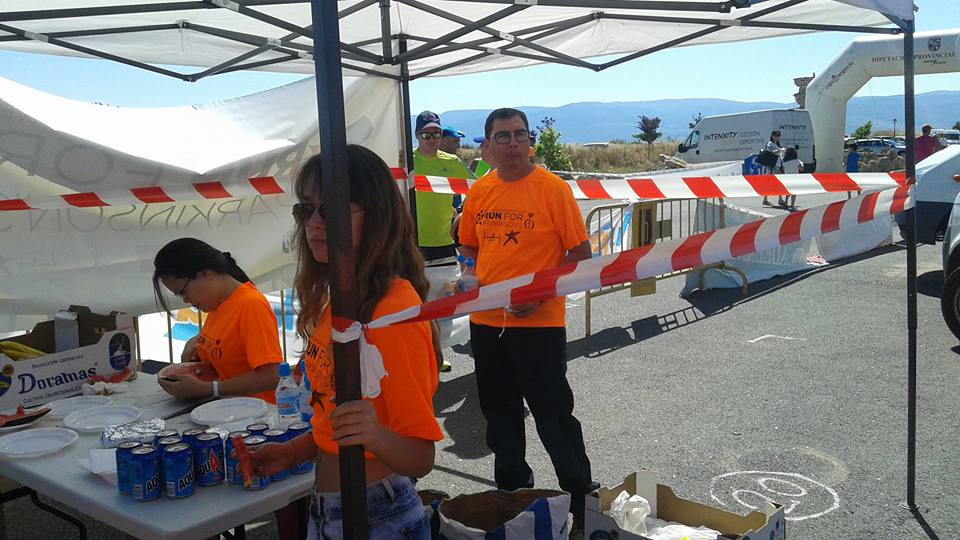 INFORMACIÓN ,COORDINACIÓN Y SENSIBILIZACIÓN COMUNITARIA
Marcha Solidaria
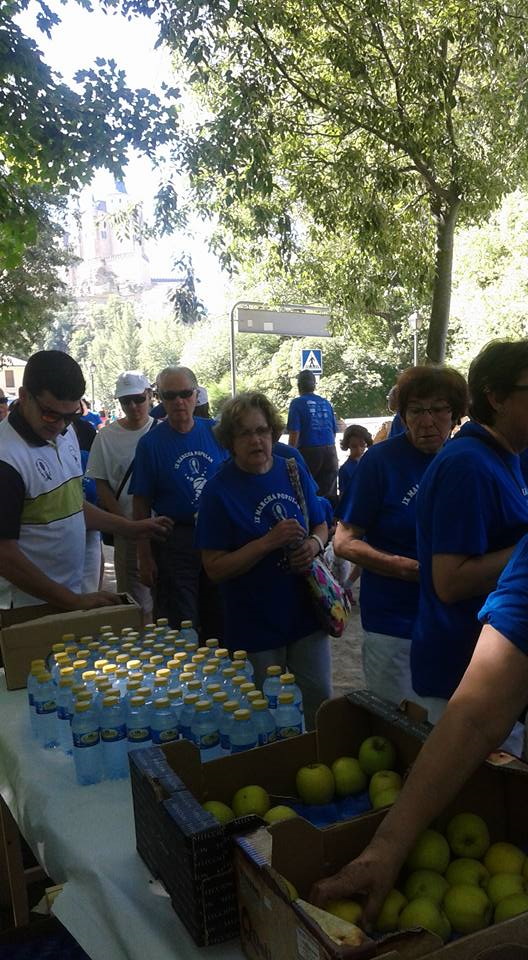 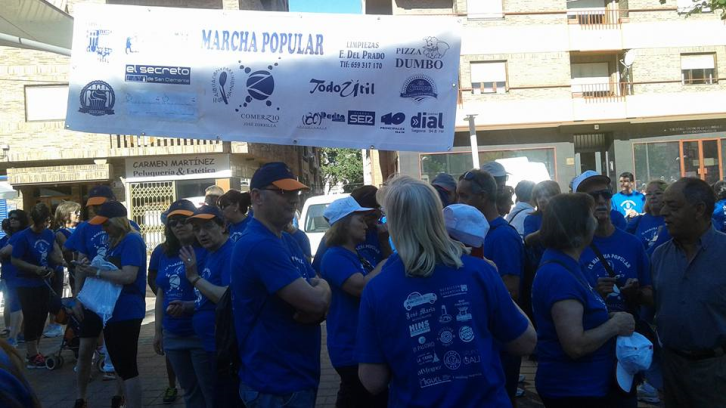 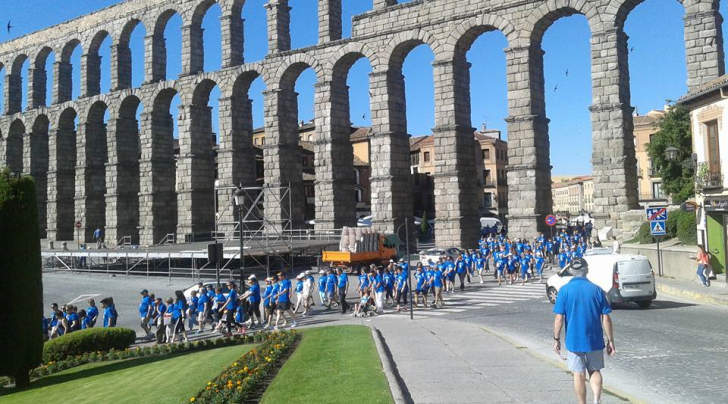 INFORMACIÓN ,COORDINACIÓN Y SENSIBILIZACIÓN COMUNITARIA
Participación en ferias








Visita Colegio de Garcillan
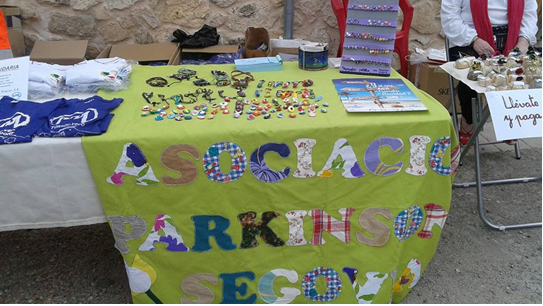 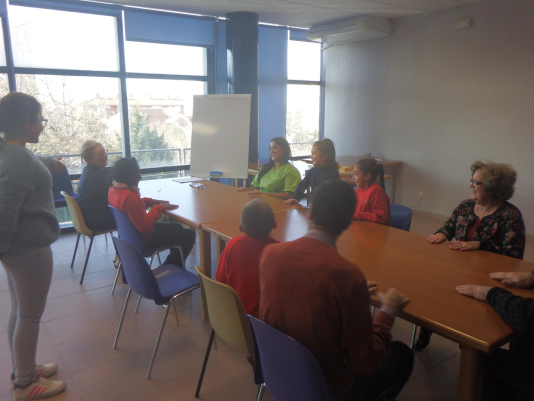 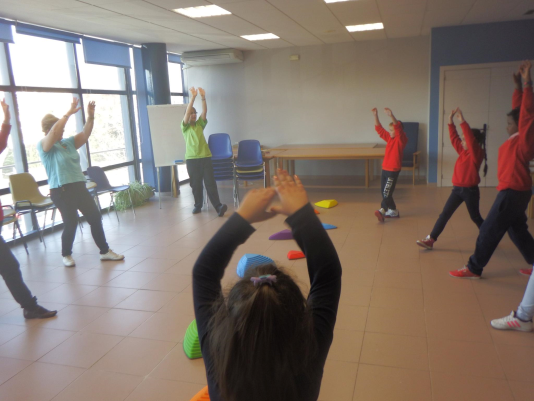 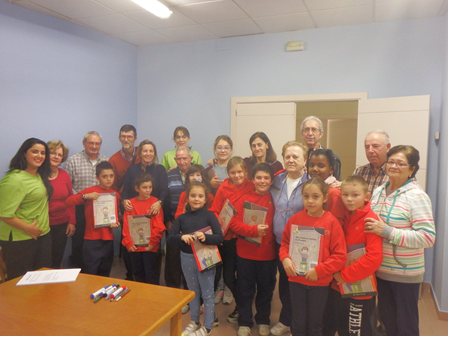 DIFUSION Y COMUNICACIÓN:
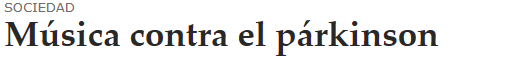 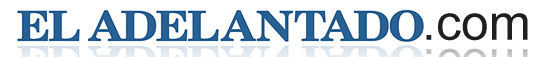 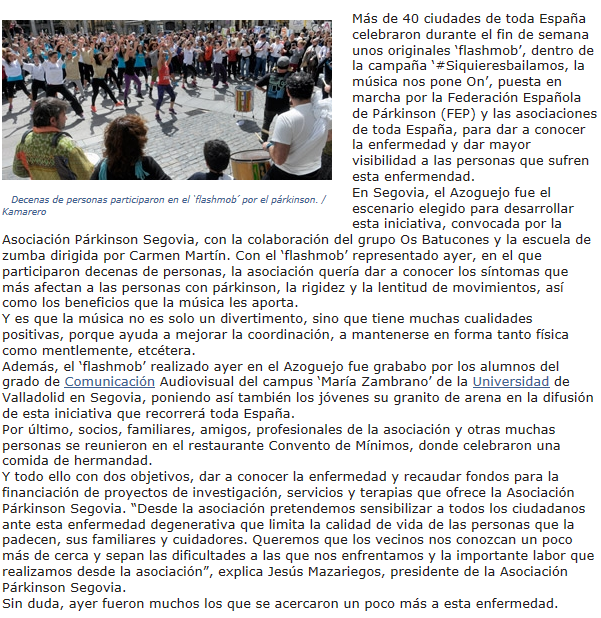 DIFUSION Y COMUNICACIÓN:
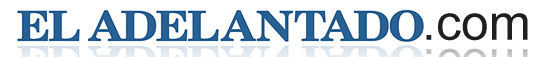 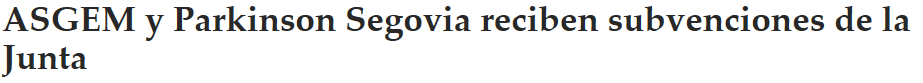 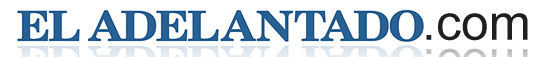 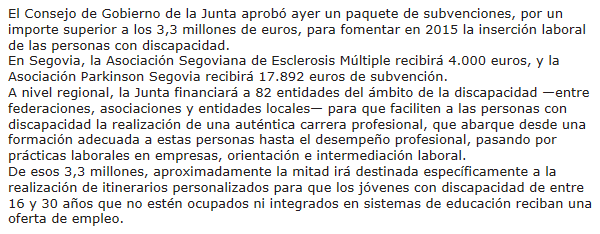 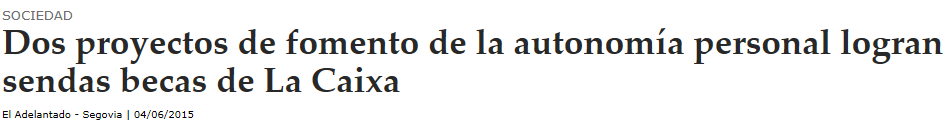 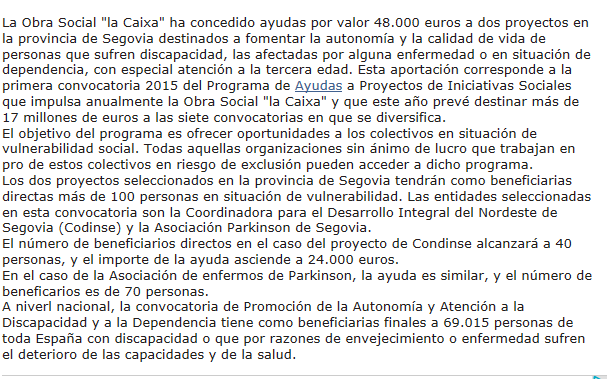 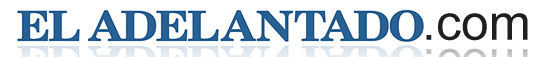 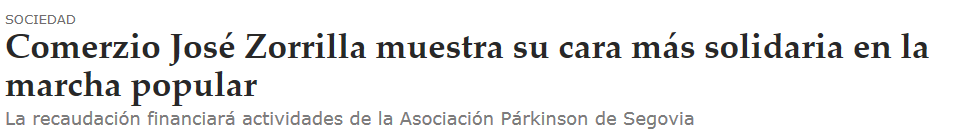 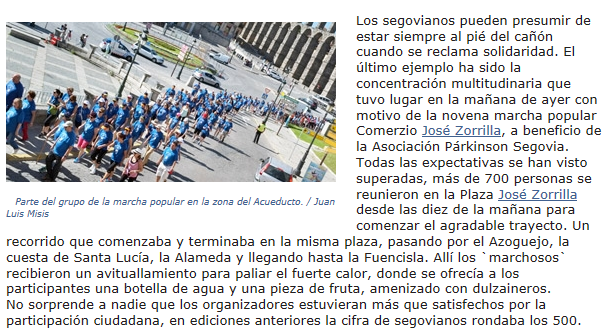 Entidades Colaboradoras
Ayuntamiento de Segovia.
Ayuntamiento de Cuéllar.
Diputación Provincial de Segovia
Junta de Castilla y León
Obra Social La Caixa.
Fundación Nicomedes García.
Fundación Caja Rural.
Toshiba Medical Service.